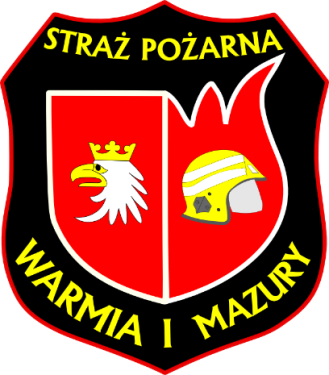 Szkolenie kierujących działaniem ratowniczym dla członków OSP
            ( DOWÓDCÓW OSP)
TEMAT 11: 
Kierowanie działaniami na przykładzie wybranych akcji ratowniczych
Autor: Grzegorz Kaszuba
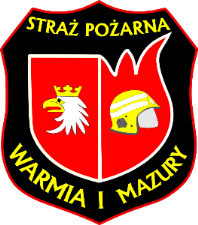 ANALIZA ZDARZENIA
Działania ratownicze na autostradzie A-4,
254 km, kierunek Katowice w dniu 5 czerwca 2014 roku
2
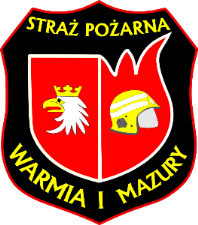 ANALIZA ZDARZENIA
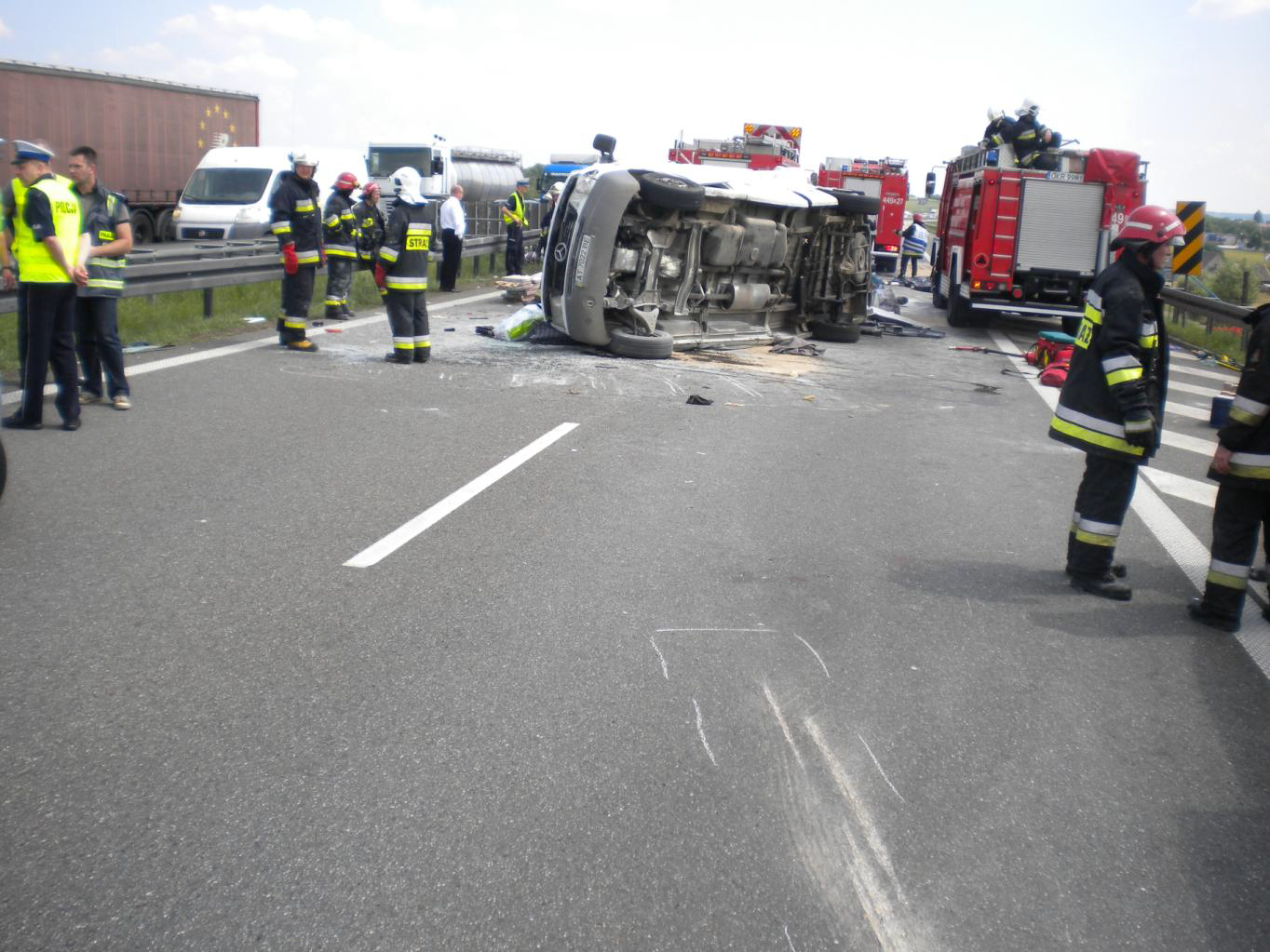 Sporządził zespół Komendanta Wojewódzkiego PSP w Opolu w składzie:
bryg. Adam Janiuk - KW PSP w Opolu - przewodniczący,
ml. bryg. Dorota Granacka - K W PSP w Opolu
st. kpt. Marian Wiatrowski - KP PSP w Krapkowicach,
st. kpt. Lucjan Lubaszka - KP PSP w Krapkowicach,
ml. kpt. Leszek Stanioch - KP PSP w Krapkowicach,
kpt. Łukasz Olejnik - K W PSP w Opolu.
3
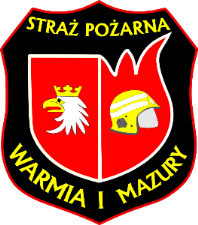 I. Dane podstawowe
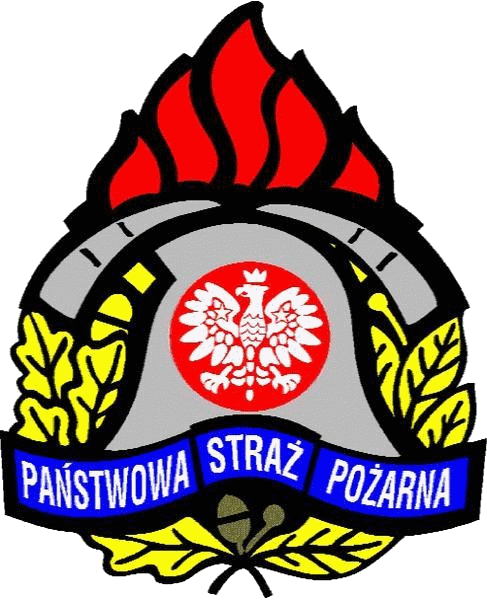 KOMENDA WOJEWÓDZKA
PAŃSTWOWEJ STRAŻY POŻARNEJ
W OPOLU
1. Numer ewidencyjny zdarzenia, data zgłoszenia do stanowiska kierowania:
0807001-0277/2014, data zgłoszenia: 05-06-2014 r.
2. Prawdopodobna data i godzina powstania zdarzenia:
05-06-2014 r. ok. 09:45
3. Rodzaj zdarzenia oraz przypuszczalna przyczyna powstałego zagrożenia:
Miejscowe zagrożenie, w komunikacji drogowej, medyczne – przypuszczalna przyczyna: utrata panowania nad pojazdem przez kierowcę.
4
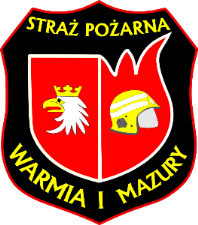 I. Dane podstawowe
4. Nazwa zakładu, obiektu, terenu (obszaru), a także nazwa właściciela, użytkownika lub zarządcy:
Autostrada A-4 zarządca: Generalna Dyrekcja Dróg Krajowych i Autostrad
Samochód Mercedes Sprinter 312D, nr rej. A T 7022BE - właściciel nieznany (nr rejestracyjny wskazuje, że właściciel jest narodowości ukraińskiej).
Samochód Mercedes UNIMOG nr rej. GDA SY33 - właściciel ZABERT Wrocław – firma prowadząca utrzymanie Autostrady.
5
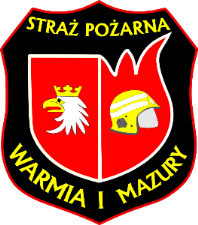 I. Dane podstawowe
5. Rodzaj i przeznaczenie obszaru (obiektu), w którym powstało zdarzenie:
Autostrada A-4 - droga wchodząca w skład międzynarodowej drogi E-40
Samochód Mercedes Sprinter - Bus przystosowany do przewozu 9 osób oraz 1700 kg ładunku. Pojazdem jechało 12 osób, przewoził on też dodatkowo dużą ilość ładunku.
Samochód Mercedes Unimog - Ciężarówka używana do zabezpieczenia pracowników utrzymujących drogę. Wyposażony między innymi w sygnalizację świetlną w formie strzałek dla firm pracujących na drogach.
6
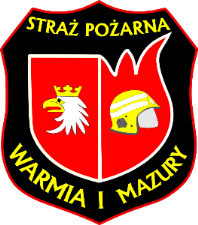 I. Dane podstawowe
6 . Zauważenie zdarzenia - osoba, która pierw sza zauważyła zdarzenie, rozmiary zdarzenia w chwili zauważenia, ewentualne przyczyny późnego zauważenia:
Zgłaszający: podróżujący autostradą w kierunku Katowic. Przekazał informację o wypadku na autostradzie 254 km. Na pytanie o osoby poszkodowane odpowiedział, że są jedna lub dwie osoby, które wyszły z busa, bus się przewrócił i uderzył w pojazd, który prowadził na A-4 roboty drogowe. Zgłaszający stwierdził, że bus się pali i jest dużo dymu. Osoba zgłaszająca przekazała również informację, że jedzie z dzieckiem do szpitala do Katowic i nie może zostać na miejscu zdarzenia - jedzie dalej.
7
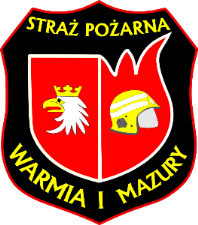 I. Dane podstawowe
7. Zgłoszenie zdarzenia do jednostki ochrony przeciw pożarowej lub stanowiska kierowania:
Zgłoszenie wpłynęło od dyspozytora WCPR, który przekazał informację o pożarze busa i połączył dyżurnego SK KP PSP w Krapkowicach ze zgłaszającym

Treść ogłoszonego alarmu
Na autostradzie 245 km kierunek Katowice prawdopodobnie jedna lub dwie osoby poszkodowane powtarzam pożar busa zderzenie dwóch samochodów 254 kilometr kierunek Katowice!
Treść rozmowy dyżurnego SKKP:
8
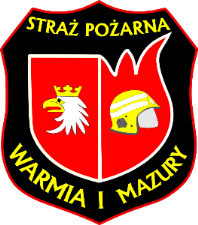 Treść rozmowy dyżurnego SKKP:
D-SK Straż pożarna Krapkowice dyżurny Zdun słucham
Operator WCPR witam będzie zgłoszenie pożaru busa na autostradzie na 254 kilometrze
D-SK momencik Katowic bus jaki kilometr
Operator WCPR 254 tam doszło do zderzenia busa z robotami drogowymi ja tutaj połączę zgłaszającego dokładnie powie co się dzieje dobrze
D-SK echem straż pożarna Krapkowice dyżurny Zdun słucham
zgłaszam wypadek na autostradzie 254 kilometr jakieś dwa trzy kilometry od zjazdu w stronę Katowic
D-SK jeszcze raz jeszcze raz czy są jakieś osoby poszkodowane
 jest jeden gość jest jeden czy dwie osoby ale one wyszły z tego busa, bus się przewrócił zderzył się z pomocą drogową która robi tu roboty drogowe i on się pali w tej chwili i on się pali dużo dymu
D-SK bus
tak bus bus
D-SK dobra dobra pana godność
z tym ze ja tu nie zostanę bo jadę z dzieckiem do szpitala do Katowic do Katowic ja nie będę tutaj stał i czekał ja jadę dalej
D-SK dobrze dobrze
ja jadę dalej
D-SK dobrze dobrze 254 kierunek Katowice tak
254 kierunek Katowice tak
D-SK zrozumiałem dziękuje bardzo
Proszę
D-SK ( 09:48:48 ) uwaga podział bojowy wyjazd zastępów wypadek samochodowy pali się bus
9
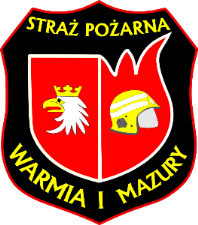 II. Opis podjętych działań ratowniczych1. Składniki czasu operacyjnego:
1 ) godzina zauważenia zdarzenia (ustalona lub szacowana):
szacowana godzina: 09:48 (zgłoszenia dokonano za pomocą telefonu komórkowego do WCPR);
2 ) godzina przyjęcia zgłoszenia o zdarzeniu przez właściwe terytorialnie stanowisko kierowania, centrum powiadamiania ratunkowego lub wojewódzkie centrum powiadamiania ratunkowego, ewentualnie przez jednostkę ochrony przeciw pożarowej lub przez inny podmiot ratowniczy:
09:49; (godzina przyjęcia zgłoszenia przez SK KPPSP w Krapkowicach, po przełączeniu WCPR)
3) godzina zadysponowania pierwszej jednostki ochrony przeciwpożarowej lub podmiotu ksrg:
09:50;
4) godzina przybycia na miejsce zdarzenia pierwszej jednostki ochrony przeciw pożarowej:
09:59;
10
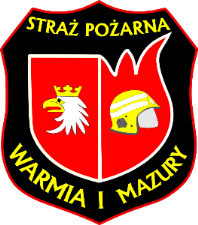 II. Opis podjętych działań ratowniczych1. Składniki czasu operacyjnego:
5) godzina rozpoczęcia działań ratowniczych:
10:00 ;
6 ) godzina przekazania osób poszkodowanych zespołom ratownictwa medycznego
12:08 - godzina przekazania osoby poszkodowanej kierowcy Mercedesa Unimoga, w którego uderzył Mercedes Sprinter. Poszkodowany uczestniczył w akcji ratunkowej, nie zgłaszając żadnych dolegliwości. Po zabraniu poszkodowanych przez ZRM i LPR około 11:51 zgłosił on strażakom bóle w okolicach kręgosłupa szyjnego. KDR polecił wezwać kolejny zespół RM celem jego przebadania. Poszkodowanym zajęli się ratownicy z OSP Jasiona. Po przybyciu ZRM poszkodowanego przekazano - został zabrany do szpitala.
11
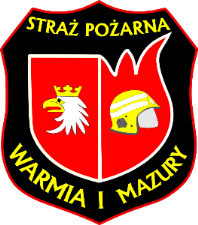 II. Opis podjętych działań ratowniczych1. Składniki czasu operacyjnego:
7) godzina lokalizacji zagrożenia:
11:02 ;
8 ) godzina likwidacji zagrożenia:
12:18;
9) godzina zakończenia działań ratowniczych:
14:05;
1 0 ) godzina powrotu ostatniego podmiotu ksrg lub jednostki ochrony przeciw pożarowej oraz odzyskania gotowości operacyjnej:
15:54;
11 ) czas interwencji:
6 godz. 5 min.
12
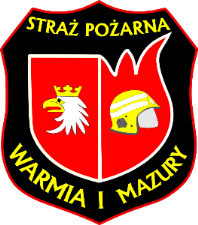 II. Opis podjętych działań ratowniczych 2. Rozpoznanie oraz jego wyniki:
a) rozpoznanie pośrednie,
Teren działań obejmował odcinek drogi A-4 na nitce południowej pomiędzy 254,3 a 254,4 km. Nawierzchnia drogi wykonana z betonu asfaltowego typu SMA, Droga posiada dwie jezdnie rozdzielone pasem o szerokości 5 m, w środku którego zamontowane są bariery ochronne. W miejscu wystąpienia zdarzenia jezdnia posiadała dwa pasy ruchu oraz pas postoju awaryjnego o szerokości 3 m. Charakter i specyfikę miejsca działań poszczególni KDR znali z wielu innych działań prowadzonych na tej drodze.
13
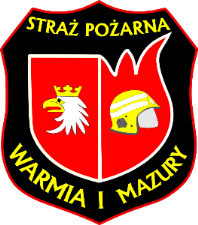 II. Opis podjętych działań ratowniczych 2. Rozpoznanie oraz jego wyniki:
b) rozpoznanie bezpośrednie 
Jako pierwsze na miejsce zdarzenia przybyły zastępy GBA-Rt 2/16 i GCBA 9,5/65 z JRG Krapkowice. KDR stwierdził, że miejsce zdarzenia było zabezpieczone i oznakowane przez służbę patrolową administratora autostrady (SPAA). Poszkodowanym pierwszej pomocy próbowali udzielać pracownicy firmy prowadzący na autostradzie prace związane z koszeniem trawy na pasach zieleni. Mercedes (Sprinter) leżał na boku - nie palił się, a na podstawie ilości rozrzuconych na jezdni bagaży KDR ocenił, że podróżowało co najmniej kilku ludzi. W trakcie dalszego rozpoznania ustalił, że w przewróconym pojeździe znajdują się osoby poszkodowane i będzie konieczność wykonywania do nich dostępu
14
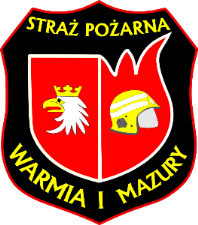 II. Opis podjętych działań ratowniczych 2. Rozpoznanie oraz jego wyniki:
b) rozpoznanie bezpośrednie c.d.
KDR zweryfikował z SK zadysponowane już do zdarzenia siły i środki, po czym polecił zadysponowanie dodatkowo samochodu GLBA-Rt 1/1/50 Iveco. W toku dalszego rozpoznania ustalono, że w środku znajduje się dziewięć osób. KDR polecił zadysponować kolejne karetki, dowódcę JRG oraz OSP Jasiona. Ustalono również, że samochód po przewróceniu się uderzył dachem w tył stojącego na lewym pasie oznakowanego pojazdu firmy prowadzącej prace na autostradzie.

Warunki atmosferyczne 26°C, słonecznie, wiatr południowy ok. 3m/s.
15
II. Opis podjętych działań ratowniczych 3. Organizacja kierowania działaniem ratowniczym:
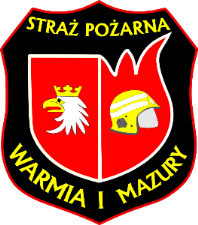 1 ) wykaz osób kierujących działaniem ratowniczym w określonych przedziałach
czasowych, z uwzględnieniem poziomów kierowania oraz odcinków bojowych;

Dowodzenie odbywało się na poziomie interwencyjnym






Strefę działań ratowniczych nie dzielono na odcinki bojowe.
16
II. Opis podjętych działań ratowniczych 3. Organizacja kierowania działaniem ratowniczym:
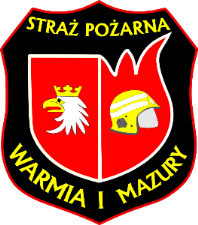 2 ) wykaz koordynatorów medycznych działań ratowniczych w określonych
przedziałach czasowych;




3) organizacja sztabu i zrealizowane zadania;
Nie organizowano.
4) inne form y wspomagania decyzji kierującego;
Nie prowadzono.
5) kontrola przez kierującego realizacji zamierzonych celów i wykonawstwa poleceń na poszczególnych poziom ach kierowania działaniami ratowniczymi;
Kontrola wykonawstwa poleceń, przez wszystkich KDR realizowana było  bezpośrednio - głosowo lub radiowo z uwagi na niewielki obszar terenu prowadzonych działań.
17
II. Opis podjętych działań ratowniczych 3. Organizacja kierowania działaniem ratowniczym:
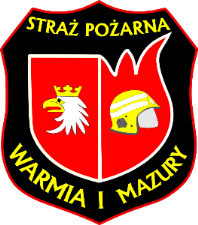 6 ) zakres korzystania przez kierującego działaniem ratowniczym z ustawowych uprawnień.
Z uwagi na charakter i okoliczności nie było potrzeby korzystania przez KDR-ów z uprawnień zawartych w Rozporządzeniu Rady Ministrów z dnia 4 lipca 1992r. w sprawie zakresu i trybu korzystania z prawa przez kierującego działaniem ratowniczym. Ruch w komunikacji lądowej na autostradzie w trakcie dotarcia na miejsce zastępów PSP był wstrzymany a miejsce oznakowane przez Służbę Patrolową Administratora Autostrady (SPAA).
18
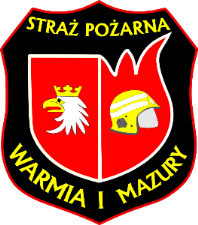 II. Opis podjętych działań ratowniczych   4. Koncepcje prowadzenia działań ratowniczych przyjęte    przez kolejnych kierujących działaniami ratowniczymi:
1 ) cel główny oraz cele pośrednie;
Głównym celem działań było uratowanie ja k największej ilości osób poszkodowanych w wyniku zderzenia pojazdu Mercedes Sprinter ze stojącym na lewym pasie samochodem Mercedes Unimog.
Cele pośrednie:
1. Ustalenie rozmiarów zdarzenia - ilości osób poszkodowanych;
2. Zabezpieczenie miejsca zdarzenia;
3. Wykonanie dostępu do poszkodowanych celem ich ewakuacji na zewnątrz
i przekazanie ZRM;
4. Opieka i wsparcie psychiczne nad poszkodowanymi po dokonanej przez KMDR segregacji
II KDR kontynuował działania zmierzające do tych samych celów, za wyjątkiem zabezpieczenia terenu działania, które zostało wykonane przed przejęciem przez niego kierowania.
19
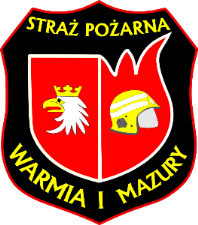 II. Opis podjętych działań ratowniczych   4. Koncepcje prowadzenia działań ratowniczych przyjęte    przez kolejnych kierujących działaniami ratowniczymi:
2 ) zamiar taktyczny i/lub strategiczny;
KDR po dojeździe na miejsce zdarzenia przystąpił do rozpoznania rozmiarów zdarzenia. Polecił zabezpieczenie miejsca zdarzenia - rozstawienie dodatkowych stożków ostrzegawczych oraz rozwinięcie linii szybkiego natarcia. Po stwierdzeniu konieczności wykonania dostępu do poszkodowanych polecił przygotowanie zestawu hydraulicznego i rozpoczęcie działań mających na celu ewakuację poszkodowanych z pojazdu. KDR wezwał również dodatkowe siły i środki.
20
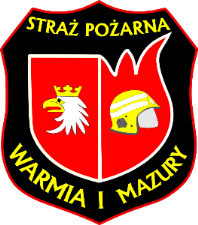 II. Opis podjętych działań ratowniczych   4. Koncepcje prowadzenia działań ratowniczych przyjęte    przez kolejnych kierujących działaniami ratowniczymi:
2 ) zamiar taktyczny i/lub strategiczny c.d.;
Drugi KDR podtrzymał zamiar taktyczny dowódcy zmiany, polecił mu objęcie nadzoru nad wykonaniem dostępu do wnętrza wraku i ewakuacją poszkodowanych z pojazdu. Sam skupił się nad organizacją terenu akcji oraz współpracy pomiędzy służbami uczestniczącymi w działaniach ratowniczych.
21
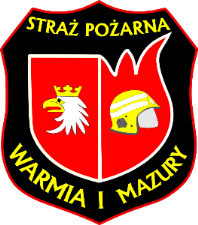 II. Opis podjętych działań ratowniczych   4. Koncepcje prowadzenia działań ratowniczych przyjęte    przez kolejnych kierujących działaniami ratowniczymi:
3) rozdział zadań.
Zadania do realizacji rozdzielony zostały w następujący sposób:
I KDR polecił strażakom dwóch przybyłych zastępów zabezpieczyć miejsce zdarzenia oraz przystąpić do wykonania dostępu do poszkodowanych.
II KDR podtrzymał decyzje I KDR, polecił mu przejecie nadzoru nad prowadzeniem ewakuacji poszkodowanych z pojazdu. Strażakom OSP Jasiona w uzgodnieniu z KMDR polecił zajęcie się osobami lekko rannymi.
22
II. Opis podjętych działań ratowniczych   5. Chronologiczny opis prowadzenia działań ratowniczych w czasie i przestrzeni, z uwzględnieniem dynamiki zdarzenia i rodzaju zagrożeń oraz zakresu decyzji kierującego działaniem ratowniczym od chwili przybycia pierw szych s ił do czasu zakończenia działań ratowniczych.
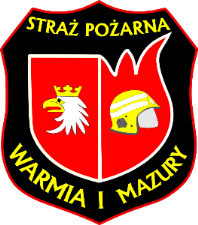 Chronologiczny opis prowadzenia działań ratowniczych
Potwierdzenie przekazania terenu, obiektu lub mienia objętego działaniem ratowniczym
23
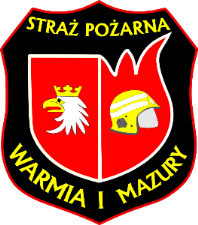 Chronologiczny opis prowadzenia działań ratowniczych
24
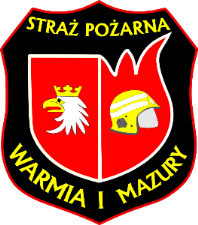 Chronologiczny opis prowadzenia działań ratowniczych
25
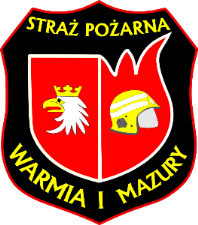 Chronologiczny opis prowadzenia działań ratowniczych
26
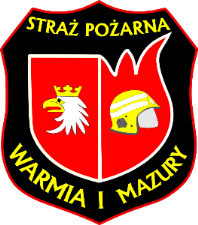 Chronologiczny opis prowadzenia działań ratowniczych
27
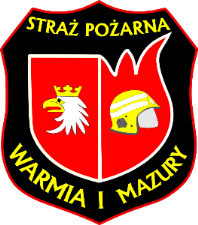 Chronologiczny opis prowadzenia działań ratowniczych
28
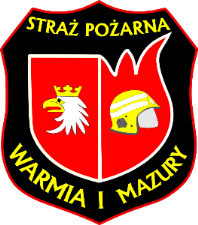 Potwierdzenie przekazania terenu, obiektu lub mienia objętego działaniem ratowniczym
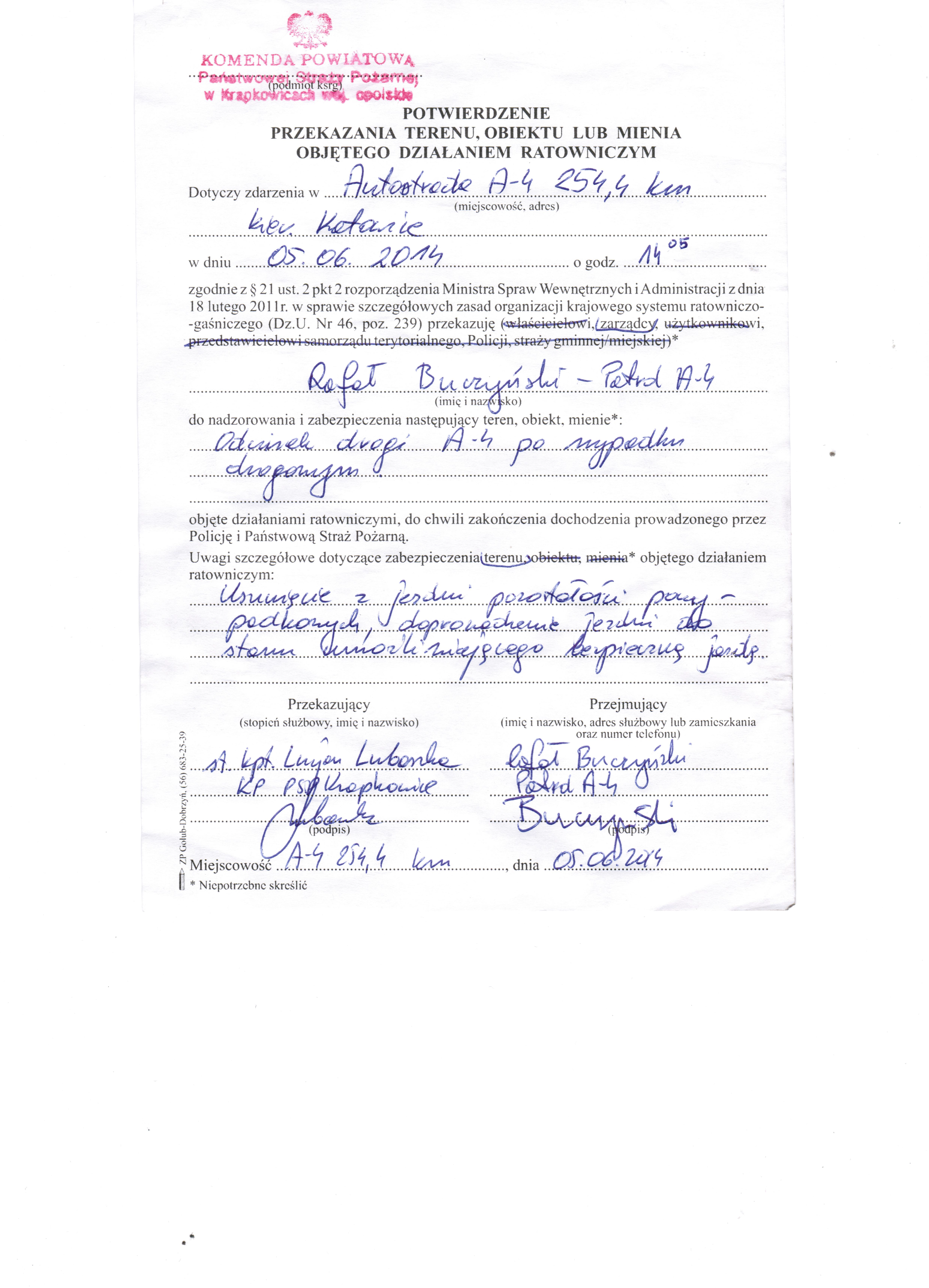 29
II. Opis podjętych działań ratowniczych 6. Organizacja łączności.
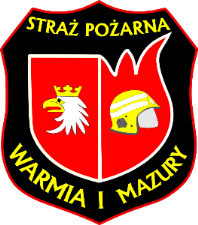 1) Łączność radiowa UKF:
Krajowa Sieć Współdziałania i Alarmowania (KSW) – nie wykorzystywano
Sieć Wojewódzka (PW): (10:15 - 15:59) W relacjach SK OKW PSP - SK KP PSP oraz SK OKW PSP - grupa operacyjna KW PSP.
Korespondencja z SK KP PSP służyła przekazaniu krótkich informacji dotyczących szczegółów prowadzonej akcji ratowniczej, m.in. czy na miejscu jest dowódca JRG, ile zastępów, ja ki jest wynik segregacji. Korespondencja z funkcyjnymi KW PSP drogą radiową dotyczyła głównie kwestii dojazdu na teren działań oraz powrotu.
Sieć Powiatowa (PR): (09:51 - 14:19) W relacjach SK KP PSP – KDR oraz w SK KP PSP - zastępy JOP poza terenem działań. 
Korespondencja z KDR służyła przekazywaniu informacji dotyczącej sytuacji na miejscu zdarzenia. Korespondencja z zastępami JOP dotyczyła dysponowania na miejsce, informacji o wyjeździe, dojeździe i powrocie do remizy oraz na zabezpieczenie powiatu.
30
II. Opis podjętych działań ratowniczych 6. Organizacja łączności.
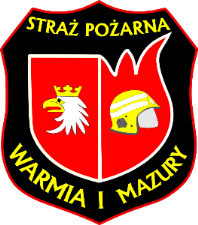 1) Łączność radiowa UKF c.d.:
Operacyjny Kierunek Radiowy (KO) - nie wykorzystywano
Sieć Dowodzenia i Współdziałania (KDW) - nie wykorzystywano
Sieć Ratowniczo - Gaśnicza (KRG) - KRG 4 - (09:59 - 14:05)
W relacjach KDR - roty oraz pomiędzy rotami. W celu koordynacji działań na miejscu zdarzenia.
Krajowa Sieć Współdziałania ze Statkami Powietrznymi (KSWL) – nie wykorzystywano. 
W momencie przybycia pierwszego śmigłowca LPR wystąpiła próba nawiązania korespondencji, okazała się ona nieskuteczna i śmigłowce lądowały na przygotowanych stanowiskach bez kontaktowania się ze strażakami.
Radiowa sieć współdziałania służb Ministerstwa Spraw Wewnętrznych (kanał B112) - nie wykorzystywano
Inne sieci radiowe, w tym rankingowe - nie wykorzystywano.
31
II. Opis podjętych działań ratowniczych 6. Organizacja łączności.
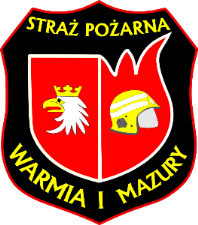 2) Inne zastosowane rodzaje łączności:
łączność komórkowa - korzystano z łączności w związku z większym komfortem pracy ratowników - rozmowy były rejestrowane. 
Za pomocą telefonów komórkowych przekazywane były opisowe informacje dotyczące działań ratowniczych do SK KP PSP w Krapkowicach.
Dyżurny SK OKW PSP na telefony komórkowe przekazywał informacje dotyczące zdarzenia kierownictwu KW PSP w Opolu. Tą drogą łączności do zdarzenia została zadysponowana psycholog KW PSP w Opolu.
łączność stacjonarna - prowadzona na telefonach rejestrowanych w relacji SK OKW PSP i SK KP PSP oraz SK OKW PSP i SK KG PSP. 
Telefon stacjonarny wykorzystano także w celu powiadamiania Starosty Krapkowickiego i Burmistrza Gogolina przez dyżurnego SKKP, służby i instytucje (OCRM, Policja, PCZK) oraz funkcyjnych KW PSP przez dyżurnego SK OKW PSP.
Dyżurny SK OKW PSP za pomocą telefonu stacjonarnego łączył się z WCZK,
kierownictwem KW PSP w Opolu, służbami i instytucjami (Policją) i prasą.
32
II. Opis podjętych działań ratowniczych7. Realizacja zadań przez stanowiska kierowania na poszczególnych poziom ach funkcjonowania ksrg:
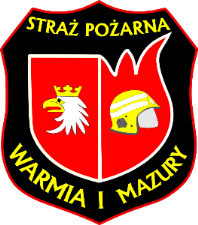 1 ) przyjęcie zgłoszenia:
Dyżurny SK KP PSP w Krapkowicach przyjął zgłoszenie dotyczące pożaru ochotnikiem samochodu typu bus na Autostradzie A-4. Podczas zgłoszenia otrzymał informację, że podstawowym zagrożeniem w wyniku zdarzenia jest pożar samochodu. Zgodnie
z relacją zgłaszającego osoby poszkodowane wyszły z samochodu. Dyżurny zadysponował bez zbędnej zwłoki zastępy JOP zgodnie z procedurami dysponowania.
Bezpośrednio po zadysponowaniu zastępów JOP, policji i ZRM dyżurny podjął działania w celu weryfikacji zgłoszenia u pracowników obsługujących autostradę w ramach Patrolu Autostrady. Potwierdzono, że według zgłoszonej do nich relacji pracowników obsługi autostrady na miejscu raczej nie ma poszkodowanych.
33
II. Opis podjętych działań ratowniczych7. Realizacja zadań przez stanowiska kierowania na poszczególnych poziom ach funkcjonowania ksrg:
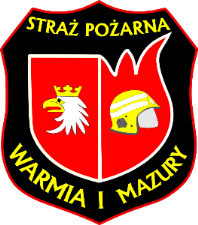 2) dysponowanie i alarmowanie:
Dyżurny zadysponował zastępy zgodnie z zatwierdzonymi ”Zasadami dysponowania sił jednostek ochrony przeciwpożarowej oraz doraźnego zabezpieczenia operacyjnego terenu powiatu po zadysponowaniu zasobów ratowniczych. ”
Dyżurny zadysponował dwa zastępy JRG (GBARt posiadający m.in. sprzęt hydrauliczny i GCBA) oraz zastęp OSP Odrowąż włączonej do ksrg (również wyposażony m.in. w zestaw hydrauliczny). Przekazał informację o wypadku do Opolskiego Centrum Ratownictwa Medycznego. Od początku akcji był w kontakcie z dyżurnym SK Komendanta Powiatowego Policji w Krapkowicach. Po otrzymaniu informacji od KDR o tym, że w pojeździe znajdują się poszkodowani natychmiast zadysponował na miejsce GLBA-Rt z dodatkowym zestawem hydraulicznym, a także Dowódcę JRG oraz zastęp kolejnej jednostki ksrg: OSP Jasiona.
Dyżurny SK OKW zadysponował na miejsce zdarzenia grupę operacyjną OKW PSP oraz Zastępcę OKW PSP oraz psycholog KW PSP w Opolu.
34
II. Opis podjętych działań ratowniczych7. Realizacja zadań przez stanowiska kierowania na poszczególnych poziom ach funkcjonowania ksrg:
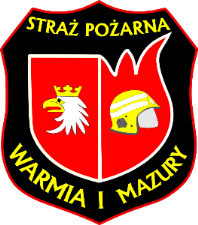 3) wspomaganie kierującego działaniami ratowniczymi
Dyżurny SK KP PSP zadysponował na polecenie KDR dodatkowe zastępy JOP. Koordynował dostarczenie plandek przez PCZK na teren działań w celu osłonięcia i zabezpieczenia prac dochodzeniowo-śledczych przed skutkami nadchodzącej burzy.
Dyżurny SK OKW PSP koordynował dostarczenie plandek poprzez WCZK w związku z zapotrzebowaniem zgłoszonym przez przedstawiciela prokuratury do rzecznika OKW PSP (funkcyjny grupy operacyjnej OKW PSP w Opolu) na miejscu zdarzenia.
35
II. Opis podjętych działań ratowniczych7. Realizacja zadań przez stanowiska kierowania na poszczególnych poziom ach funkcjonowania ksrg:
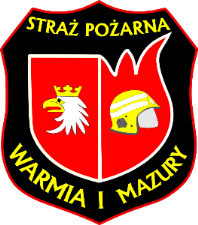 4) koordynacja działań ratowniczych i innych działań na rzecz ochrony ludności.
SK KP PSP w Krapkowicach - Dyżurny SK KP poinformował o zdarzeniu Starostę Krapkowickiego, Burmistrza Gogolina. Współpracował z Powiatowym Centrum Zarządzania Kryzysowego oraz Gminnym Centrum Reagowania w Gogolinie w kwestii dostarczenia plandek na teren działań w celu osłonięcia i zabezpieczenia prac dochodzeniowo-śledczych przed skutkami nadchodzącej burzy.
SK OKW PSP w Opolu - Dyżurny SK OKW PSP koordynował działania z poziomu wojewódzkiego, na bieżąco informował kierownictwo KW PSP i SK KG PSP o sytuacji na miejscu zdarzenia, dysponował do zdarzenia grupę operacyjną OKW PSP, I Zastępcę OKW PSP oraz psycholog KW PSP w Opolu, współpracował z mediami, służbami i instytucjami (Policja, WCZK).
36
II. Opis podjętych działań ratowniczych7. Realizacja zadań przez stanowiska kierowania na poszczególnych poziom ach funkcjonowania ksrg:
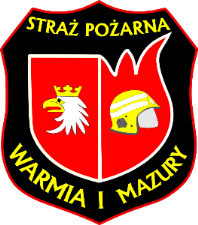 5) Funkcjonowanie SK
SK KP PSP w Krapkowicach - Już w pierwszych minutach akcji obsada Stanowiska Kierowania KP PSP została wzmocniona przez Naczelnika Wydziału Operacyjno-Szkoleniowego. Pozwoliło to na wsparcie merytoryczne dyżurnego, a także współdziałanie
pozwalające na wykonywanie kilku zadań SK KP w ty samym czasie.
SK OKW PSP w Opolu - etatowa obsada zgodna z harmonogramem służby SK OKW PSP w Opolu pozwoliła na właściwe funkcjonowanie SK OKW PSP, czyli obsługę zdarzenia masowego oraz czynności związanych z tokiem służby obowiązującym na SK OKW PSP.
37
III. Informacje ogólne dotyczące specyfiki   zdarzenia i rodzaju zagrożeń oraz efektów prowadzenia działań ratowniczych
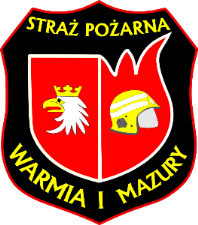 1. Wypadki ludzi:
1 ) ratownicy - nie dotyczy
2 ) pozostali uczestnicy działań ratowniczych - nie dotyczy
3) inne osoby: 7 zgon, 3 ciężko ranne, 3 lekko ranne (Opis zdarzenia)
2. Liczba osób ewakuowanych poza strefę zagrożenia, w tym osób w stanie nagłego zagrożenia zdrowotnego.
Poszkodowani pozostający w pojeździe zostali z niego ewakuowani pod nadzorem pracowników PRM.
3. Straty zwierząt.
Nie dotyczy.
4. Rodzaj i ilość ewakuowanego mienia.
Nie prowadzono ewakuacji mienia.
38
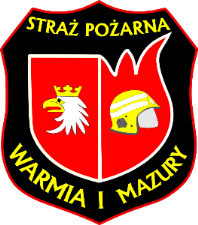 Opis zdarzenia:
Do wypadku doszło w następujący sposób: z nieustalonych do tej chwili przyczyn samochód Mercedes Sprinter jadący drogą A-4 obrócił się w poprzek drogi, przewrócił na prawy bok, a następnie sunąc po jezdni uderzył dachem w stojący na lewym pasie samochód Mercedes Unimog należący firmy prowadzącej prace porządkowe na autostradzie. W wyniku zdarzenia w pojeździe uwięzionych zostało 10 podróżujących samochodem osób. W momencie dojazdu na miejsce zdarzenia JOP 2 osoby przebywały na zewnątrz pojazdu. Segregację poszkodowanych oraz pomoc medyczną prowadził przybyły na miejsce personel PRM. W wyniku zdarzenia lekarz pełniący funkcję KMDR stwierdził zgon 7 osób podróżujących Sprinterem, 3 osoby uznano za ciężko ranne, 2 za lekko ranne. Ponadto po odjeździe sił PRM, które zabrały do szpitali osoby ranne, dolegliwości w postaci bólów szyi zgłosił jeden z pracowników firmy prowadzącej prace porządkowe, będący jak się okazało kierowcą Unimoga i w momencie zderzenia siedział za kierownicą. KDR polecił dyżurnemu SK ponownie wezwać ZRM, a strażakom OSP Jasiona zająć się poszkodowanym. Ratownicy w stosunku do poszkodowanego prowadzili następujące działania: wsparcie psychiczne, wykonali stabilizację kręgosłupa szyjnego oraz podali tlen. Po przybyciu na miejsce zdarzenia ZRM poszkodowany został przekazany personelowi zespołu.
39
III. Informacje ogólne dotyczące specyfiki   zdarzenia i rodzaju zagrożeń oraz efektów prowadzenia działań ratowniczych
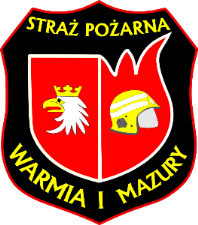 5. Straty w środowisku i mieniu (opis).
W wyniku zdarzenia nie stwierdzono strat w środowisku. Straty w mieniu to całkowicie zniszczony samochód Mercedes Sprinter oraz uszkodzony tył pojazdu technicznego Mercedes Unimog. W zdarzeniu zniszczeniu uległa również część przewożonego Sprinterem dobytku, ale bagaż został zabezpieczony przez policję, nie można było określić rozmiaru, ani jakości uszkodzeń.
6 . Szacunkowe koszty działań ratowniczych.
Łącznie szacunkowe koszty działań: 3600,00 zł
40
IV. Zabezpieczenie zakładu pracy, obiektu (obszaru), terenu
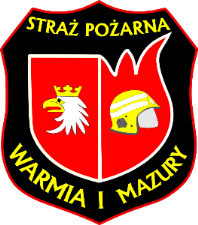 1. Operacyjne zabezpieczenie zakładu, obiektu.
Dla opolskiego odcinka autostrady A-4 opracowano plan działań ratowniczych uzgodniony z OKW PSP w Opolu, OKW Policji w Opolu, OCRM w Opolu oraz GDDKiA, oddział Opole.
2. Zgodność wykorzystania obiektu z jego przeznaczeniem.
Według ustaleń policji samochód Mercedes Sprinter przewoził łącznie z kierowcą 12 osób, przy czym przeznaczony był do przewozu 9 osób. Samochód przewoził też dużą ilość ładunku. W sprawie oznakowania na autostradzie w związku z wykonywaniem prac utrzymania autostrady (koszenie trawy) na chwilę ukończenia analizy nie stwierdzono nieprawidłowości (policja oczekuje na spływ pozostałej dokumentacji). 
3. W pływ warunków budowlanych i instalacyjnych na powstanie i rozprzestrzenianie zdarzenia.
Warunki budowlane Autostrady A-4 dzięki rozdziałowi jezdni miały wpływ na to,
że na przewrócone auto nie najechały samochody jadące z kierunku przeciwnego, dzięki czemu zdarzenie zostało praktycznie ograniczone do jednego samochodu.
4. W pływ realizacji (lub jej braku) zaleceń wydanych w drodze postępowania administracyjnego na przebieg zdarzenia oraz prowadzone działania ratownicze.
Nie wydawano zaleceń na drodze postępowania administracyjnego.
41
V. Ocena 1. Ocena organizacji działań ratowniczych przez poszczególnych kierujących.
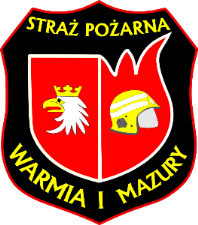 W trakcie działań kierowanie odbywało się na poziomie interwencyjnym.
1) KDR (mł.kpt. Leszek Stanioch - dowódca zmiany) 
po przybyciu na miejsce polecił zabezpieczyć i oznakować miejsce zdarzenia, udał się na rozpoznanie. Po rozpoznaniu wezwał dodatkowe siły i środki, w tym dowódcę JRG oraz polecił strażakom przystąpić do uwalniania poszkodowanych. Nie było potrzeby wydawania nakazu wstrzymania ruchu w komunikacji lądowej z uwagi na fakt, że był już on wstrzymany przez pracowników Patrolu A-4. W trakcie dalszego rozpoznania ustalił, że będzie potrzebna większa ilość ZRM, przekazał tą informację do SK KP PSP w Krapkowicach polecając ich zadysponowanie (w tym 2 śmigłowce LPR). Po dojeździe dalszych sił i środków JOP wprowadzał je do działań. Kierowanie - organizacja akcji odbywało się zgodnie z przyjętymi w podobnych przypadkach zasadami.
42
V. Ocena 1. Ocena organizacji działań ratowniczych przez poszczególnych kierujących.
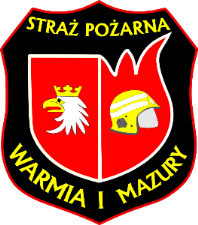 2) Kolejny KDR ( st.kpt. Lucjan Lubaszka - dowódca JRG )
po zapoznaniu się z sytuacją przejął dowodzenie podtrzymując decyzje poprzednika. Skierował strażaków kolejnej jednostki - OSP Jasiona do zajęcia się poszkodowanymi „zielonymi” jednego z nich oddelegował do dyspozycji KMDR celem usprawnienia prowadzonej na bieżąco segregacji poszkodowanych. Po stwierdzeniu, że zdarzenie nosi znamiona zdarzenia masowego, w uzgodnieniu z KMDR przekazał ten fakt do SK KP PSP w Krapkowicach. Wyznaczono również miejsce zgrupowania osób rannych „zielonych” i „żółtych”, a także osób uznanych za zmarłe. Nadzór nad wykonywaniem dostępu do poszkodowanych oraz ich ewakuacją KDR przekazał dowódcy zmiany, natomiast sam zajął się koordynacją akcji. Wyznaczono miejsce lądowania dla śmigłowców na jezdni północnej.
43
V. Ocena 1. Ocena organizacji działań ratowniczych przez poszczególnych kierujących.
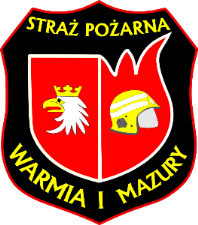 3) Organizacja działań przeprowadzona została zgodnie z zasadami prowadzenia działań podczas wypadków z udziałem pojazdów drogowych z uwzględnieniem specyfiki działań podczas zdarzeń masowych. Współpraca poszczególnych KDR z SK KP PSP w Krapkowicach prowadzona była na bieżąco i dotyczyła zakresu realizowanych działań ratowniczych oraz ich przebiegu. Siły i środki zadysponowane przez KDR na miejsce działań okazały się wystarczające do prawidłowej realizacji przyjętego celu. Organizacja terenu akcji następowała płynnie w miarę przybywania kolejnych sił i środków i możliwości przeprowadzenia niezbędnych do tego czynności.
44
V. Ocena 2. Ocena działań ratowniczych w zakresie przedsięwzięć taktycznych i innych zamierzeń operacyjnych oraz wypełnienia zamierzonych celów, z uwzględnieniem czynników mających w pływ na skuteczność działań ratowniczych.
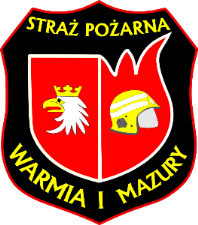 1) Pierwszy KDR, jako podstawowy cel przeprowadził wstępne rozpoznanie w wyniku, którego ustalił, że w pojeździe znajdują się poszkodowani. Polecił zabezpieczyć i oznakować miejsce zdarzenia (rozstawić stożki ostrzegawcze oraz rozwinąć linię szybkiego natarcia). Na podstawie wyników rozpoznania przekazał do SK potrzebę zadysponowania dodatkowych sił i środków oraz polecił wykonanie dostępu do poszkodowanych przy pomocy sprzętu hydraulicznego.
2) Podjęte działania, zgodne z taktyką działań podczas wypadków drogowych doprowadziły w trakcie ich trwania do osiągnięcia celu pośredniego tj.: do wykonania dostępu do wnętrza pojazdu.
45
V. Ocena 2. Ocena działań ratowniczych w zakresie przedsięwzięć taktycznych i innych zamierzeń operacyjnych oraz wypełnienia zamierzonych celów, z uwzględnieniem czynników mających w pływ na skuteczność działań ratowniczych.
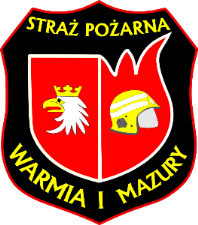 3) Drugi KDR po przejęciu dowodzenia pozostawił realizację zamierzenia taktycznego - uwalniania poszkodowanych z wraku dowódcy zmiany. Skupił się na organizacji terenu działań celem sprawnego przeprowadzenia akcji ratowniczej oraz współdziałania z innymi służbami. W tym celu wyznaczono miejsce grupowania poszkodowanych z grupy „zielonych” i „żółtych” oraz osób
uznanych za zmarłe. Wyznaczono również miejsce lądowania dla śmigłowców LPR. Przy pomocy funkcjonariuszy policji miejsce zdarzenia wygrodzono taśmą, aby ograniczyć dostęp osób postronnych. Po dojeździe grupy operacyjnej z KW PSP Opole KDR przekazał opis sytuacji i podjętych działań wchodzącemu w skład grupy oficerowi prasowemu OKW, który zajął się obsługą medialną zdarzenia.
46
V. Ocena 2. Ocena działań ratowniczych w zakresie przedsięwzięć taktycznych i innych zamierzeń operacyjnych oraz wypełnienia zamierzonych celów, z uwzględnieniem czynników mających w pływ na skuteczność działań ratowniczych.
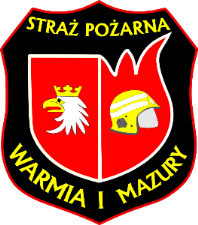 4) Wyżej opisane czynności mające na celu sprawne i skuteczne
przeprowadzenie akcji ratowniczej są zgodne z przyjętymi zasadami organizacji akcji w przypadku wystąpienia zdarzenia masowego. Pozwoliły one osiągnąć wszystkie cele działań.
5) Aby dostać się do poszkodowanych ratownicy w sposób prawidłowy wykorzystali posiadany na wyposażeniu sprzęt ratowniczy. Nie stwierdzono również uchybień w zakresie przestrzegania zasad BHP.
6) Łączność UKF PSP realizowana w oparciu o radiotelefony nasobne i przewoźne z wykorzystaniem kanału powiatowego PR 26 oraz KRG 4 realizowana na bieżąco i bez znaczących zakłóceń. Łączność telefoniczna pozwalała na doszczegółowienie przekazywanych informacji, poprzez możliwość bardziej opisowej relacji.
47
V. Ocena  3. Ocena zakresu w wykorzystania walorów technicznych i taktycznych sprzęturatowniczego podczas prowadzonych działań ratowniczych.
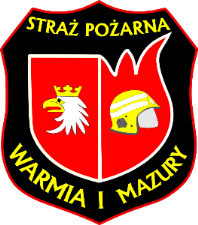 1) Pierwszy KDR podczas działań w sposób prawidłowy wykorzystał walory będącego na wyposażeniu zastępów sprzętu ratowniczego.
W trakcie przybywania kolejnych sił i środków, do działań wprowadzane były kolejne zestawy hydrauliczne (nożyce, rozpieracze ramieniowe, kolumnowe wraz z adapterami i łańcuchami). Do stabilizacji pojazdu wykorzystane zostały zestawy klinów schodkowych, zwykłych oraz podpory ratownicze. W działaniach w zakresie ratownictwa medycznego wykorzystano zestaw do segregacji (ZRM na miejscu nie posiadał takiego zestawu) oraz nosze ortopedyczne do transportu poszkodowanych pod nadzorem personelu PRM do śmigłowców lub karetek.
2) Prawidłowe i efektywne wykorzystanie w/w wyposażenia pozwoliło na sprawne osiągniecie zamiarów taktycznych, a co za tym idzie przyjętych celów pośrednich oraz głównego.
48
V. Ocena 4. Ocena działalności stanowisk kierowania oraz punktów alarmowych podmiotów ratowniczych.
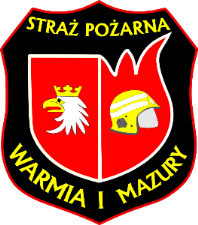 1)Dyżurny Stanowiska Kierowania KP PSP przyjął zgłoszenie zgodnie z zasadami. Ustalił lokalizację miejsca zgłoszenia. Podjął próbę uzyskania informacji o poszkodowanych. Pomimo otrzymania informacji o tym, że raczej nie ma poszkodowanych, nie zbagatelizował zagrożenia i zadysponował do zdarzenia 3 zastępy
2) Bardzo ważne dla sprawnej obsługi zdarzenia było wzmocnienie obsady SK KP PSP przez przełożonego dyżurnego.
3) Dyżurny SK OKW PSP w Opolu po otrzymaniu informacji o rozmiarach zdarzenia poinformował o tym fakcie przełożonych. Zadysponował na miejsce grupę operacyjną Zastępcę Opolskiego Komendanta Wojewódzkiego PSP, a później psycholog KW PSP w Opolu. Na bieżąco przekazywał informacje do SK KG PSP i WCZK.
49
V. Ocena 5. Ocena współdziałania podmiotów ksrg z innym i podmiotami biorącymi udział w działaniu ratowniczym .
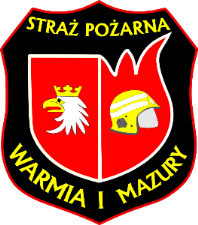 Podczas analizowanych działań ratowniczych współpracowano z następującymi podmiotami:
służba patrolowa administratora autostrady (SPAA); - oznakowanie odcinka autostrady
Policja – zabezpieczenie miejsca zdarzenia, zapewnienie dojazdu dla służb ratunkowych
Państwowe Ratownictwo Medyczne, w tym LPR – koordycnacja działań medycznych, udzielanie pomocy poszkodowanych, transport do szpitala
Prokuratura
WCZK, PCZK – zapewnienie plandek
Współdziałanie ocenia się jako prawidłowe
50
SZKIC SYTUACYJNY
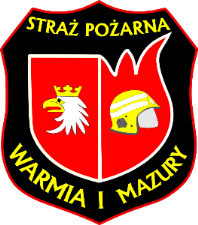 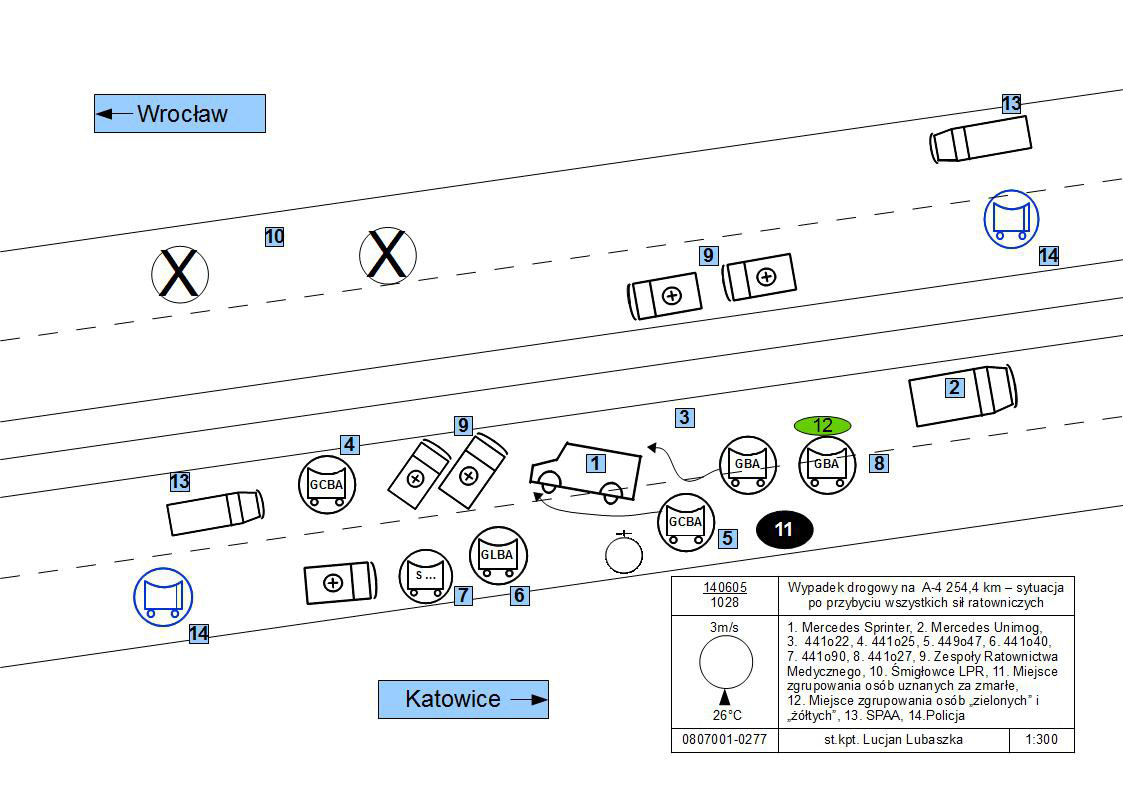 51
Dokumentacja fotograficzna
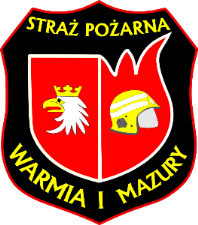 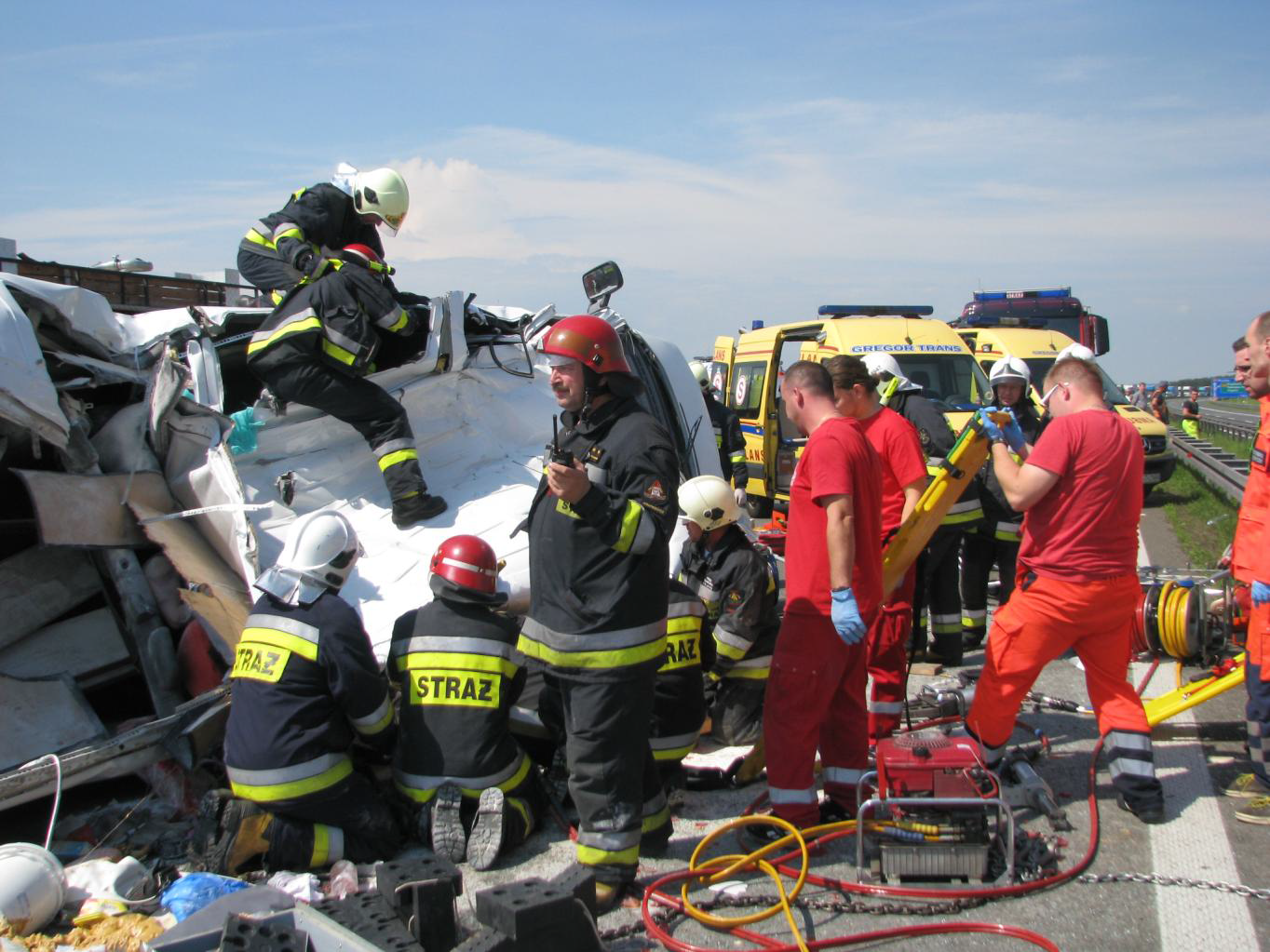 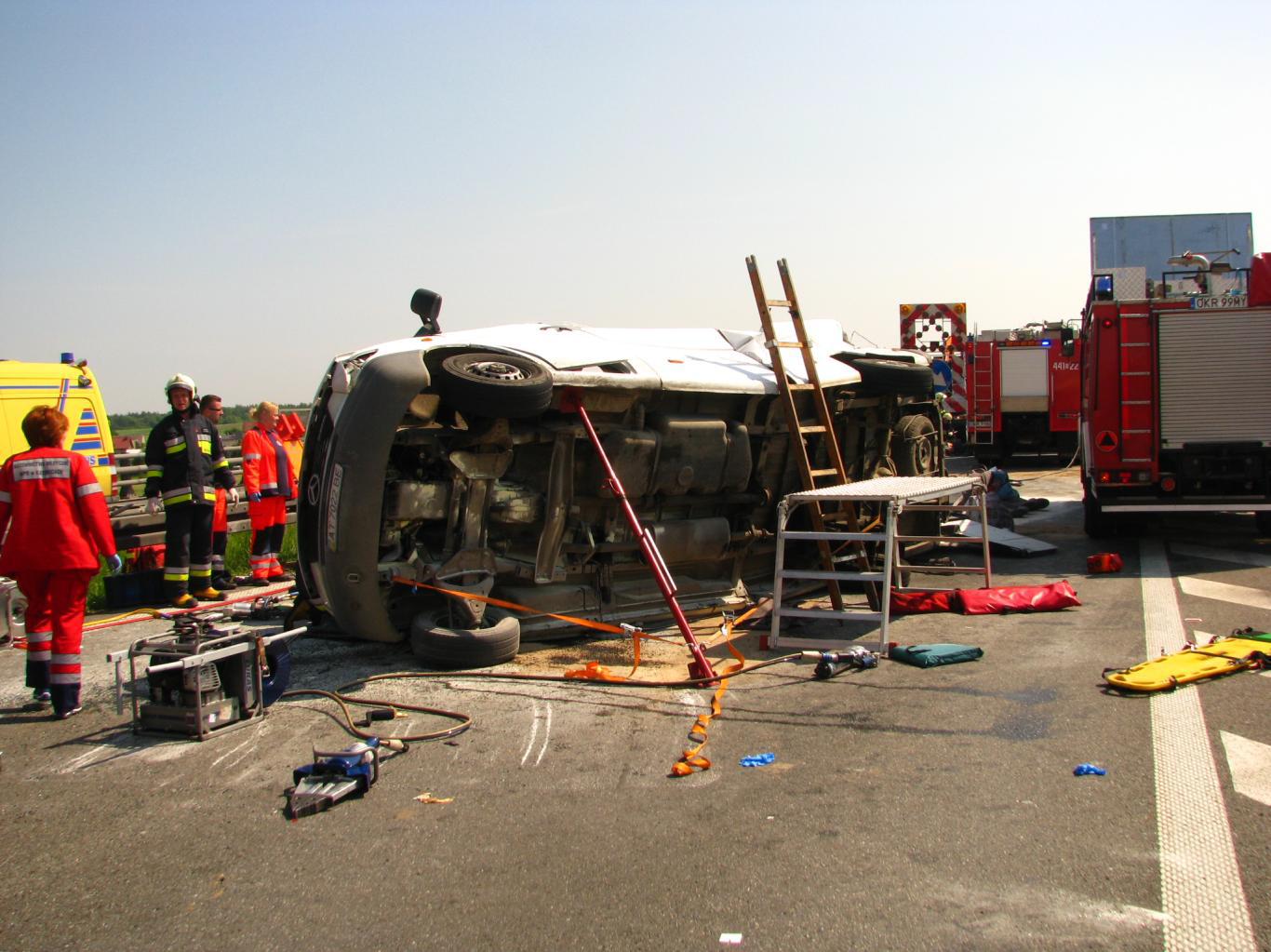 52
Dokumentacja fotograficzna
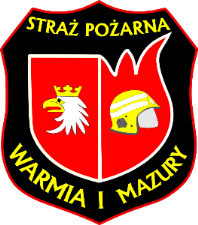 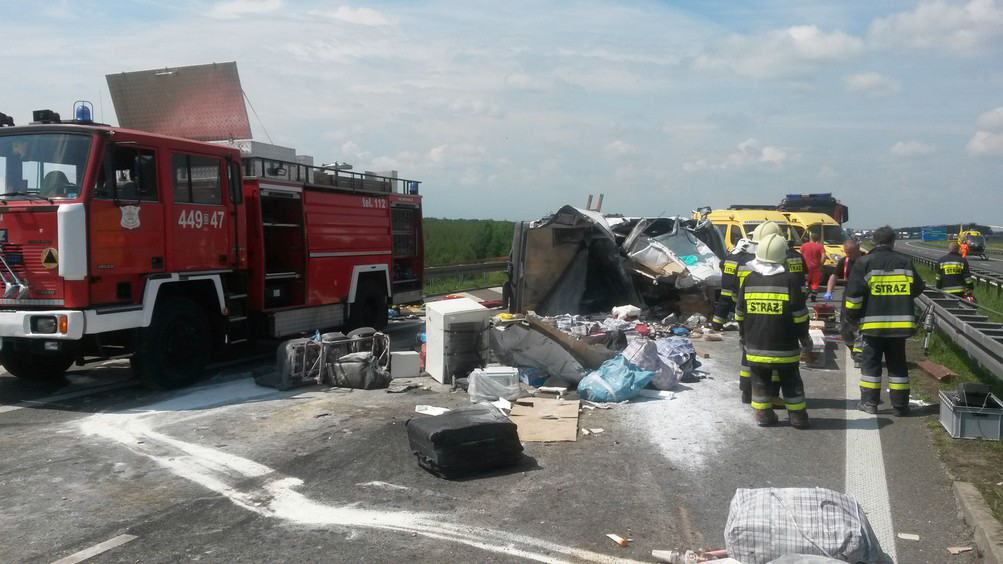 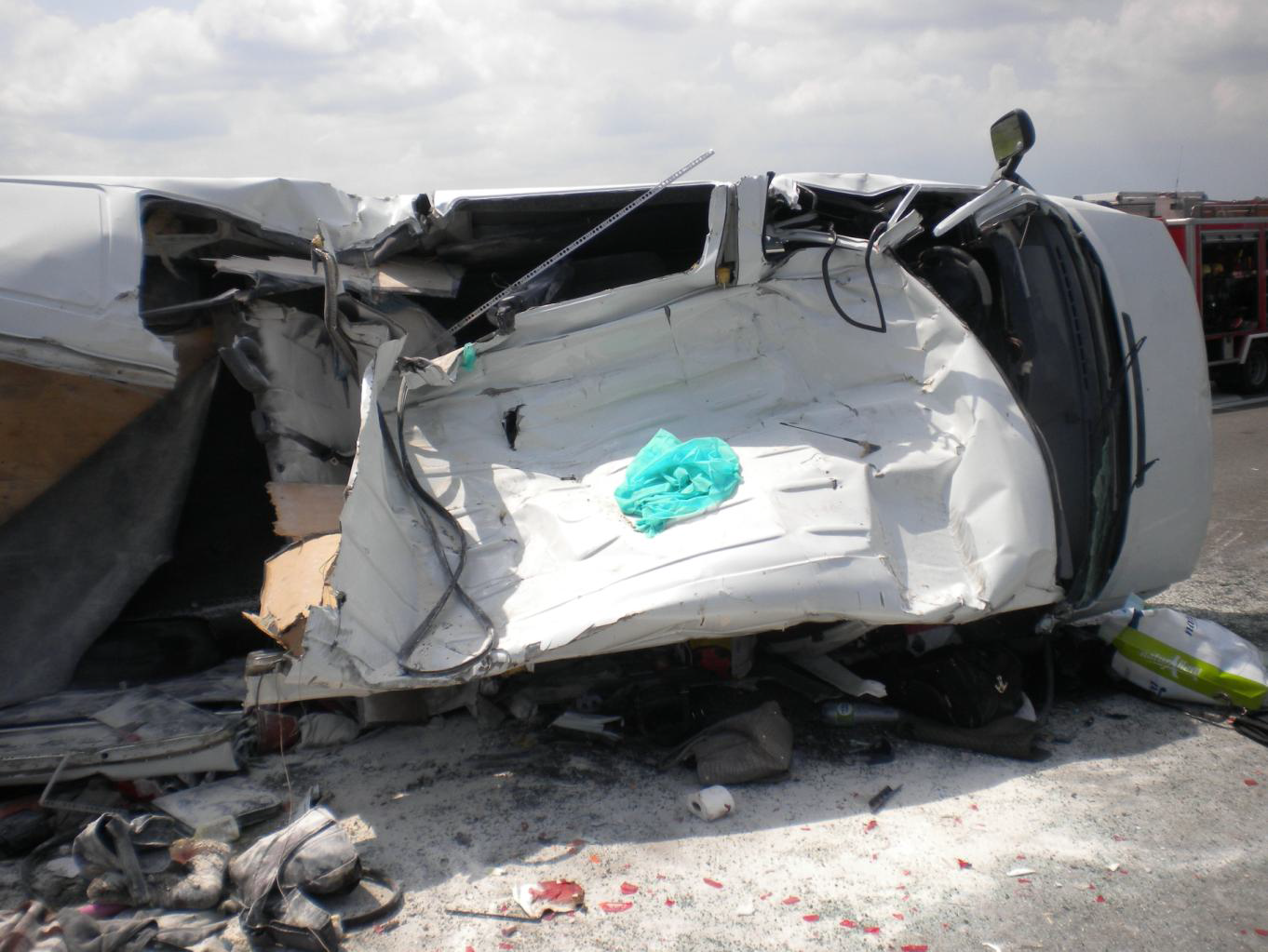 53
Dokumentacja fotograficzna
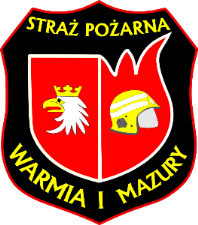 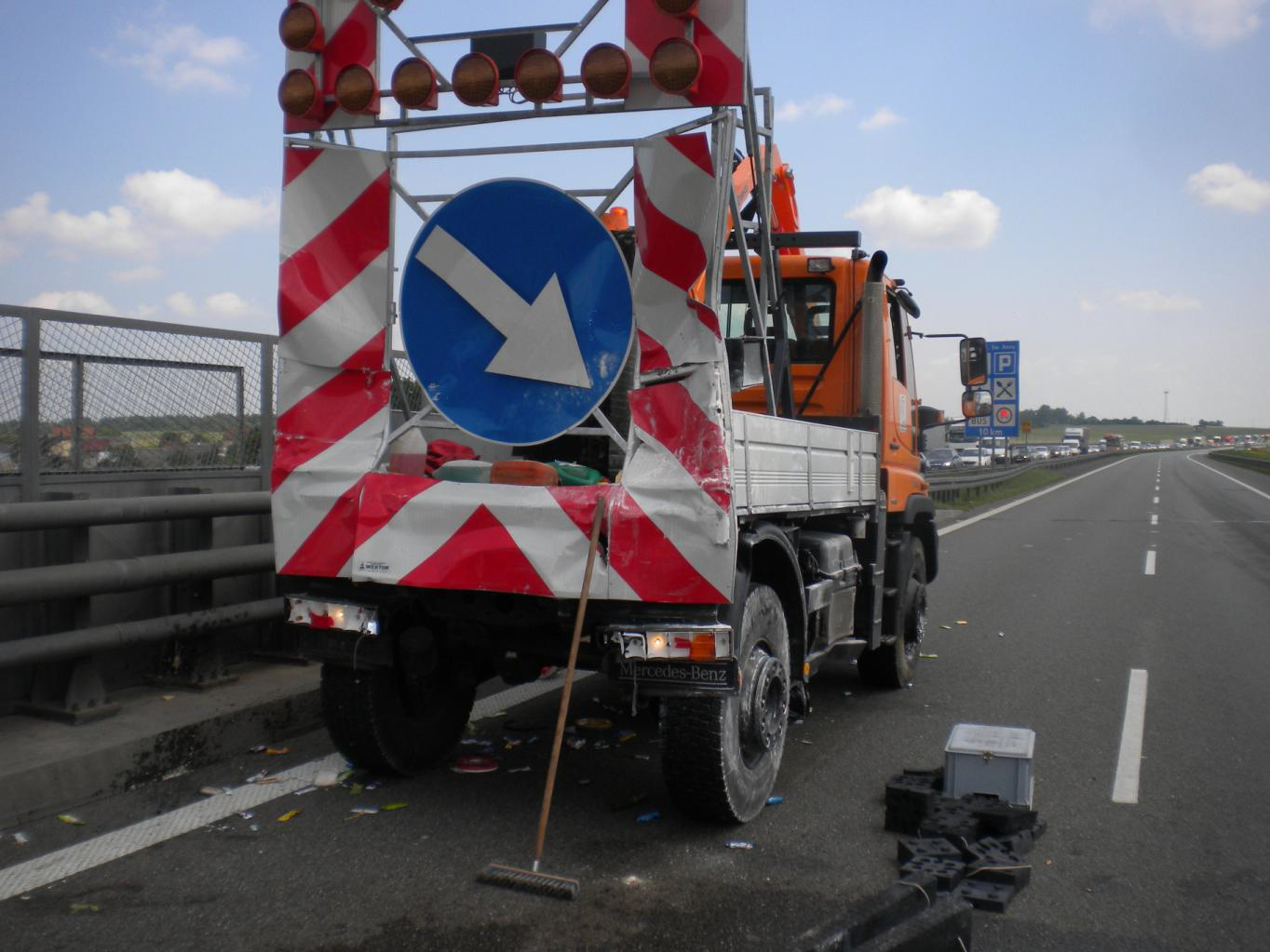 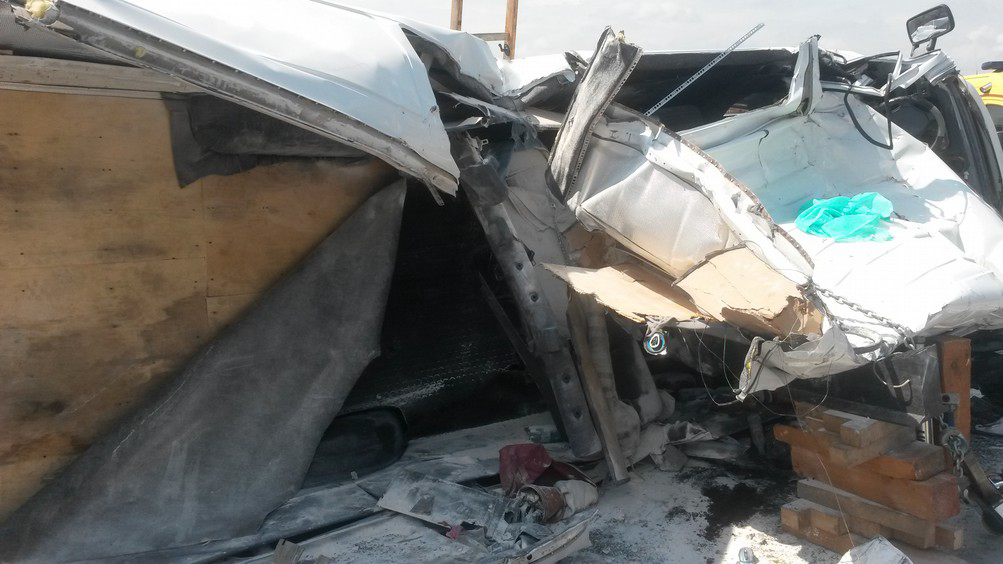 54
Dokumentacja fotograficzna
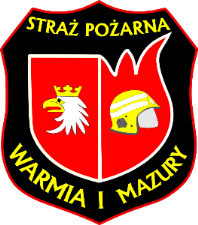 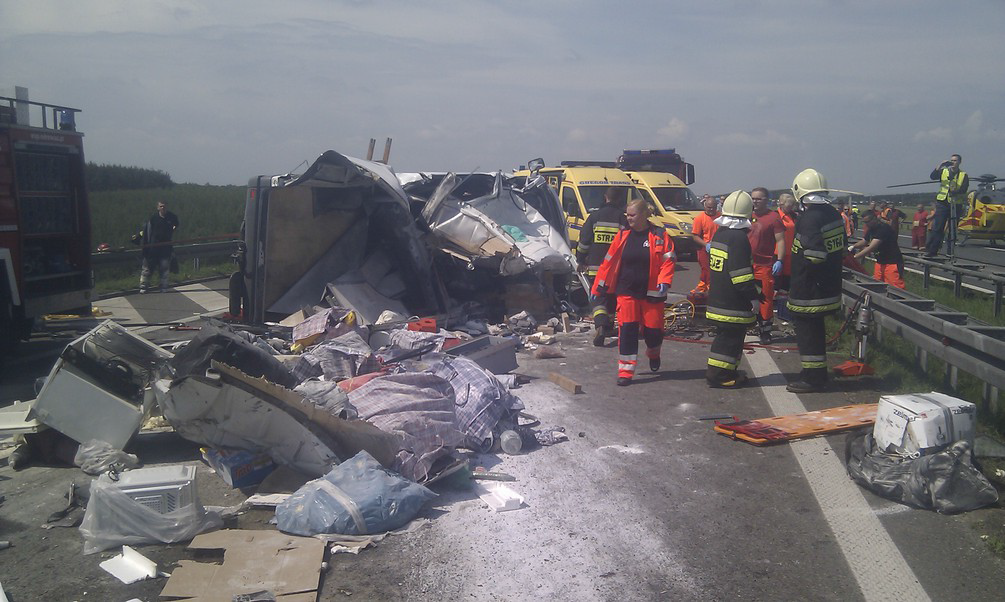 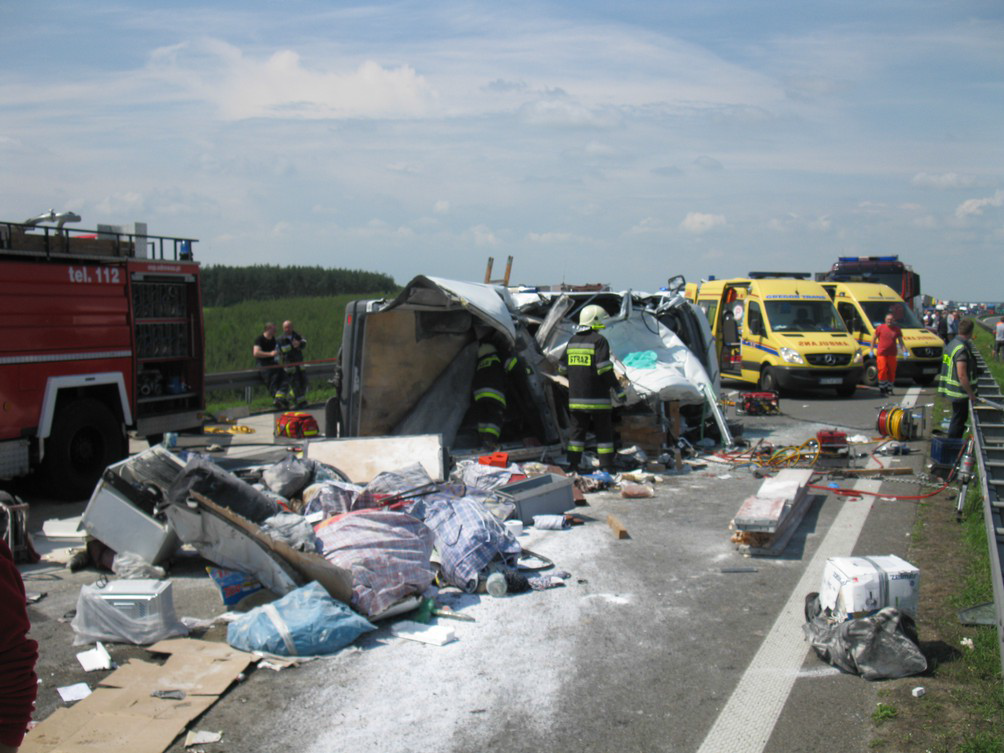 55
Dokumentacja fotograficzna
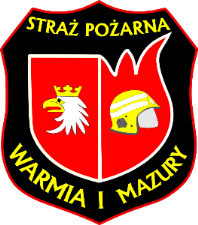 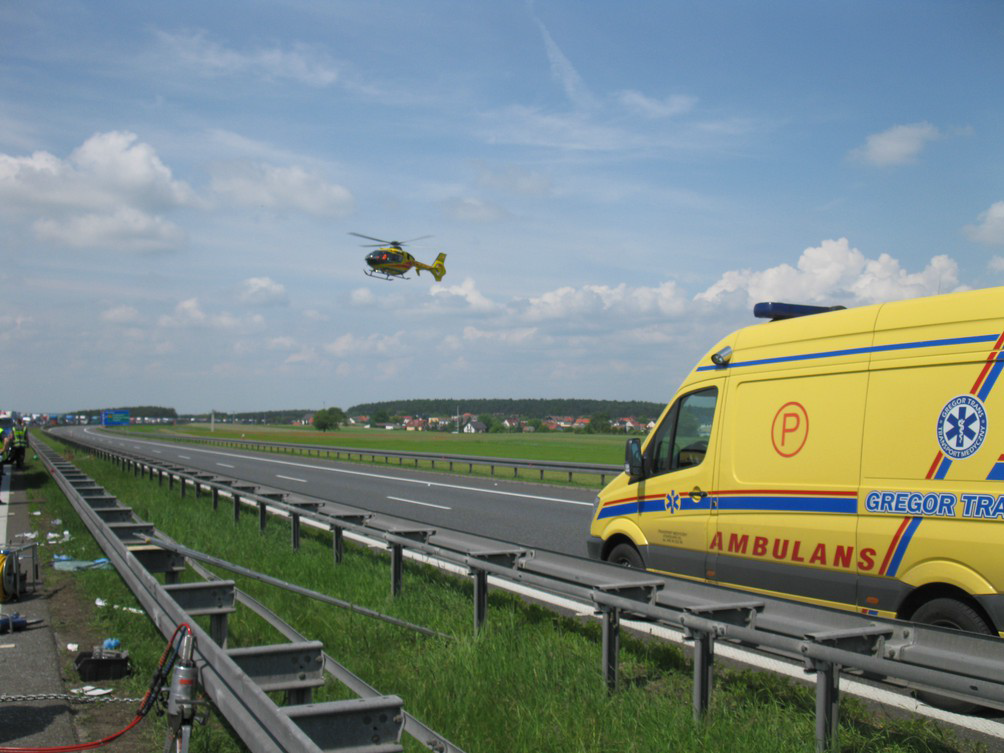 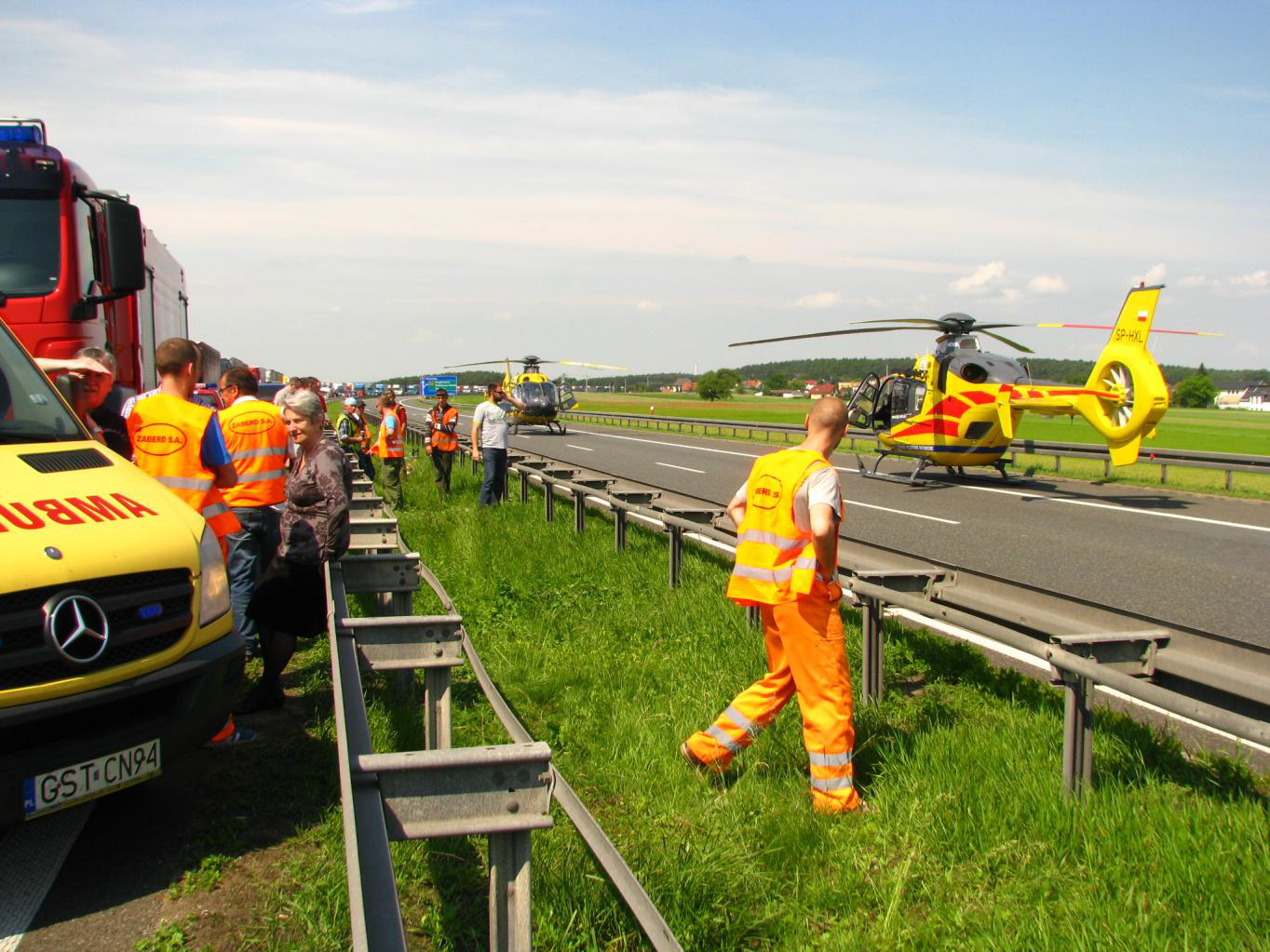 56
str. 57
BIBLIOGRAFIA
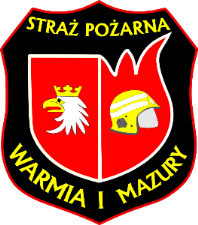 ANALIZA ZDARZENIA - Działania ratownicze na autostradzie A-4,
254 km, kierunek Katowice w dniu 5 czerwca 2014 roku nr ewidencyjny: 0807001-0277/2014 - wraz z załącznikami.
Pobrano 18.02.20016 z www.os-psp.olsztyn.pl
Pobrano 18.02.20016 z www.os-psp.olsztyn.pl